Муниципальное бюджетное общеобразовательное учреждение
Тазовская средняя общеобразовательная школа
Портфолио достижений учителя начальных классов 
Иванченко Дарьи Сергеевны
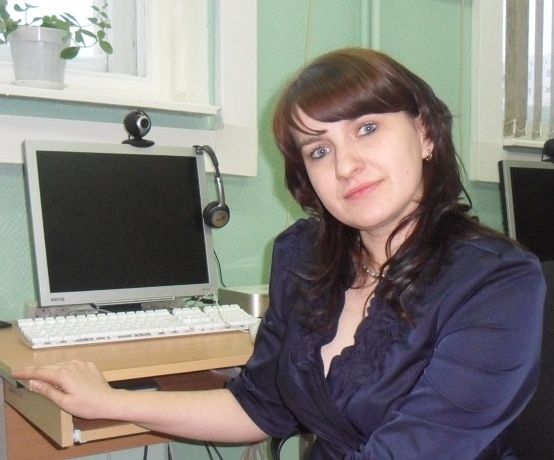 2013 – 2014 учебный год
Образование: высшее 
       Барнаульская государственная педагогическая академия, 2010г.
Специальность:
Педагогика и методика начального образования

Стаж педагогической работы: 6 лет.

Стаж работы в МБОУ ТСОШ: 2 года.

Занимая должность: учитель начальных классов
Славгородский педагогический колледж2007г.
Барнаульская государственная педагогическая академия 2010г
Курсы повышения квалификации
«ФГОС начального общего образования: содержание, актуальные вопросы введения и реализации», 72 часа 2012г.
«Школа России» – современный развивающийся учебно- методический комплект
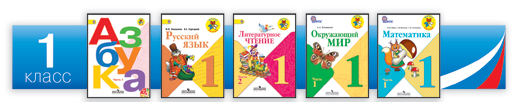 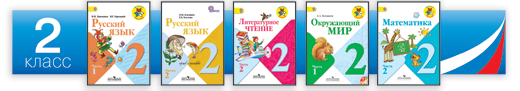 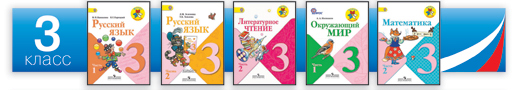 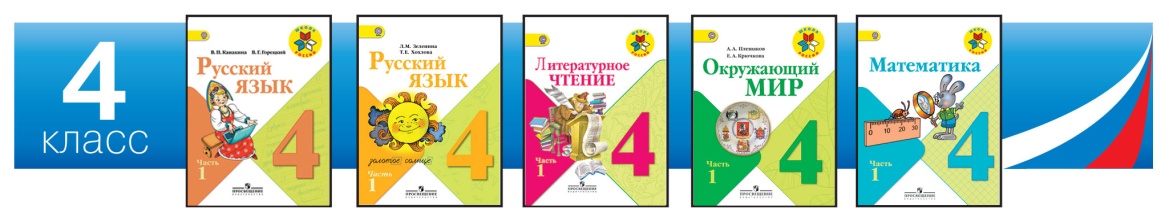 Тема самообразования:
Информационно-коммуникативные технологии и организация проектной деятельности в работе учителя начальных классов
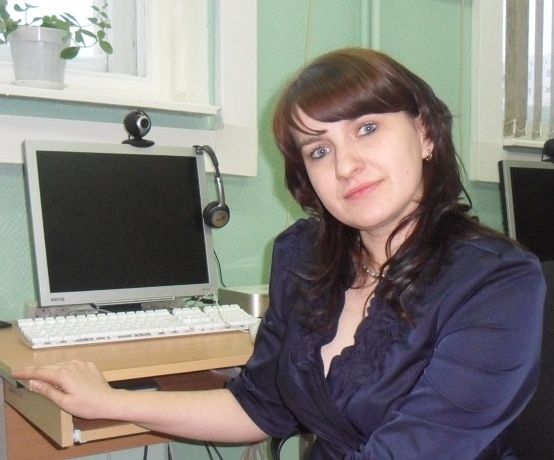 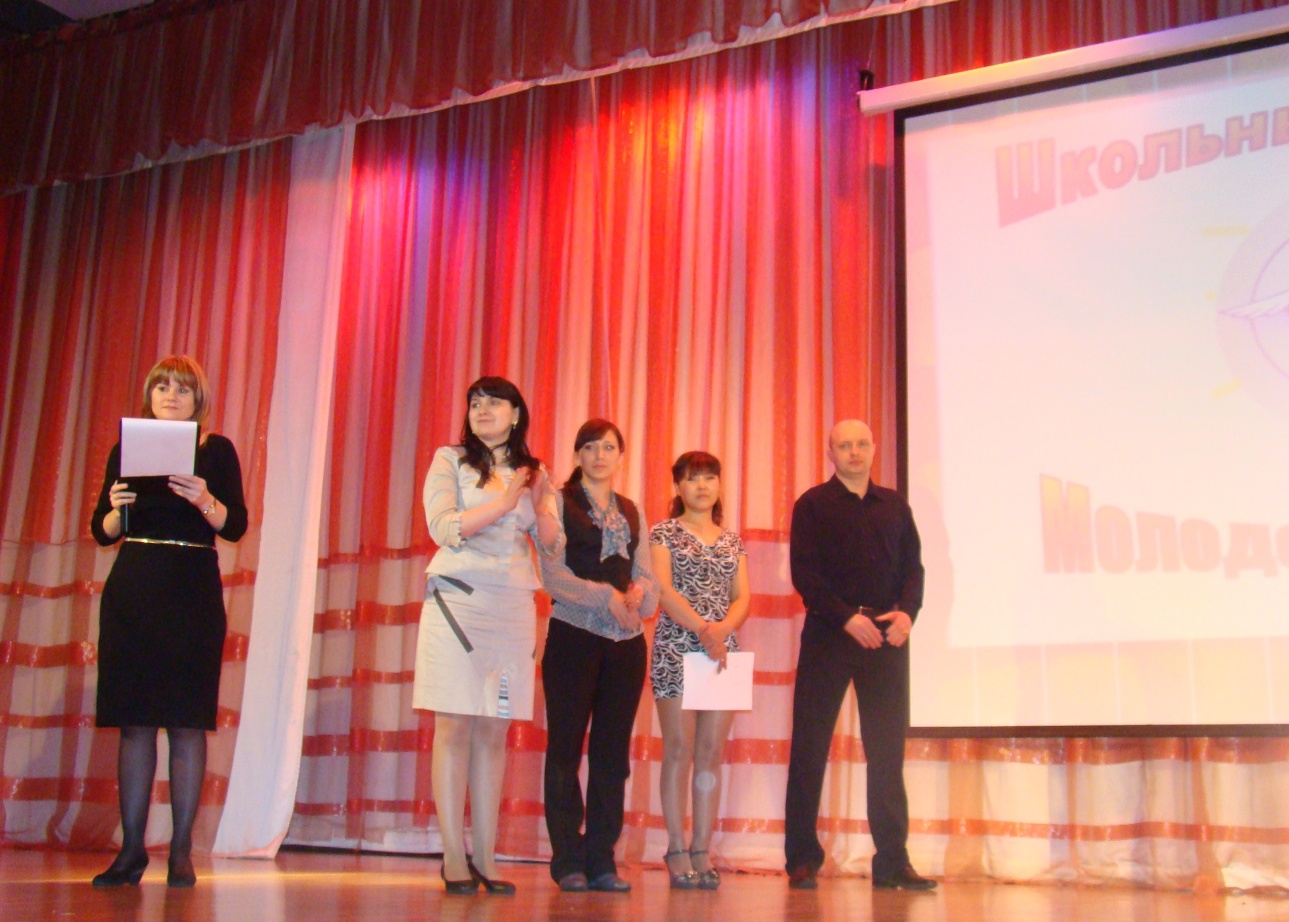 Школьный конкурс «Молодого педагога», 2012г.
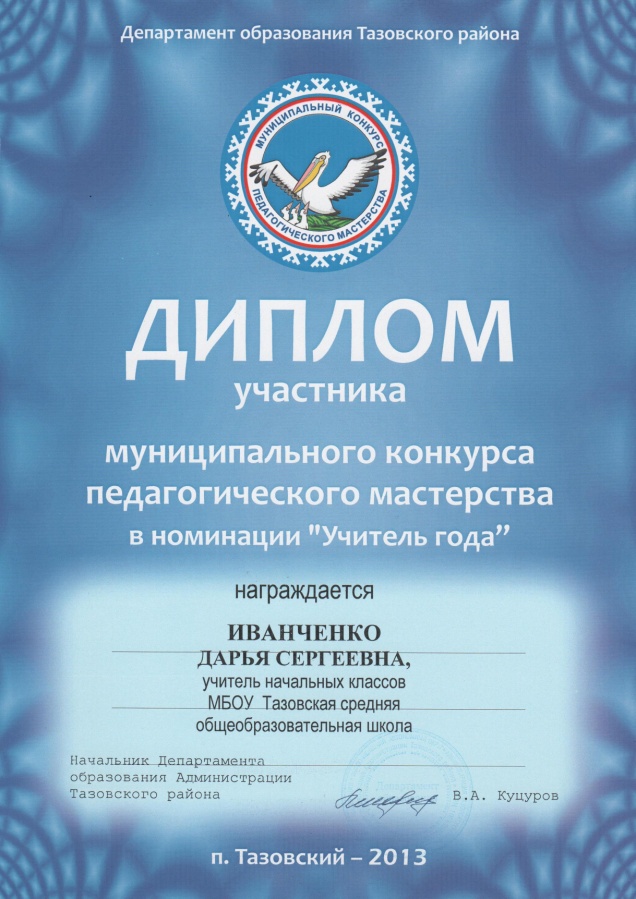 Муниципальный конкурс педагогического мастерства 
«Учитель года», 2013г.
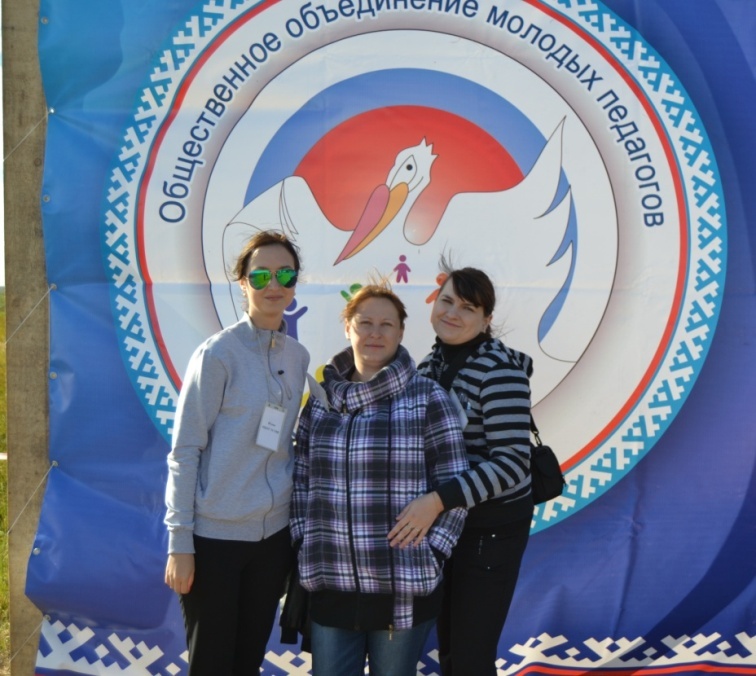 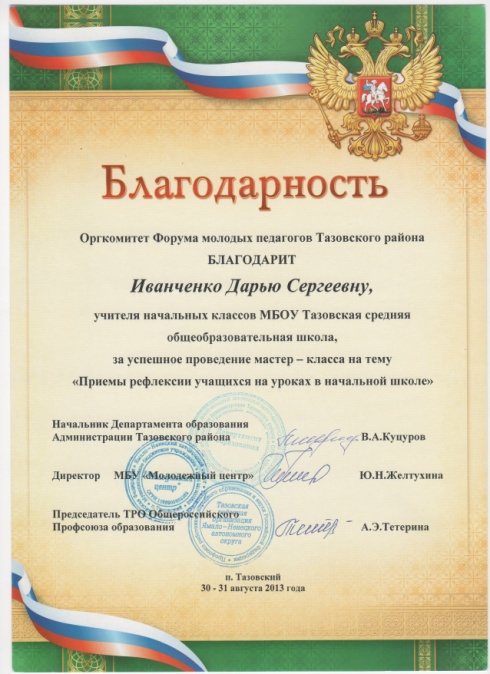 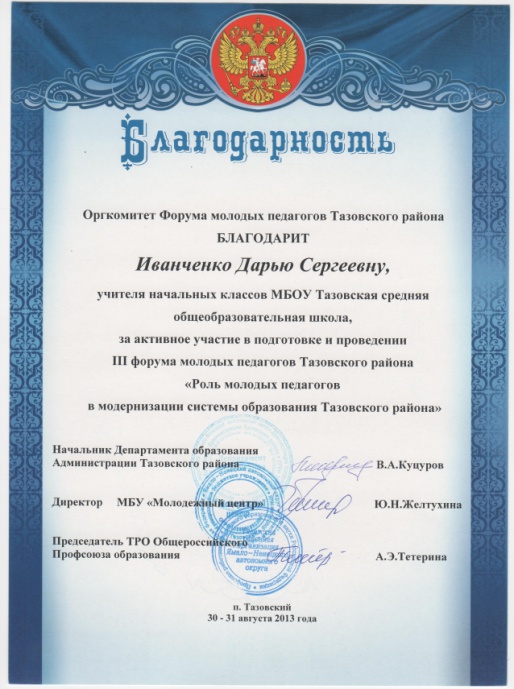 Участие в III районном форуме молодых педагогов
 «Роль молодых педагогов в модернизации системы образования Тазовского района», 2013г.
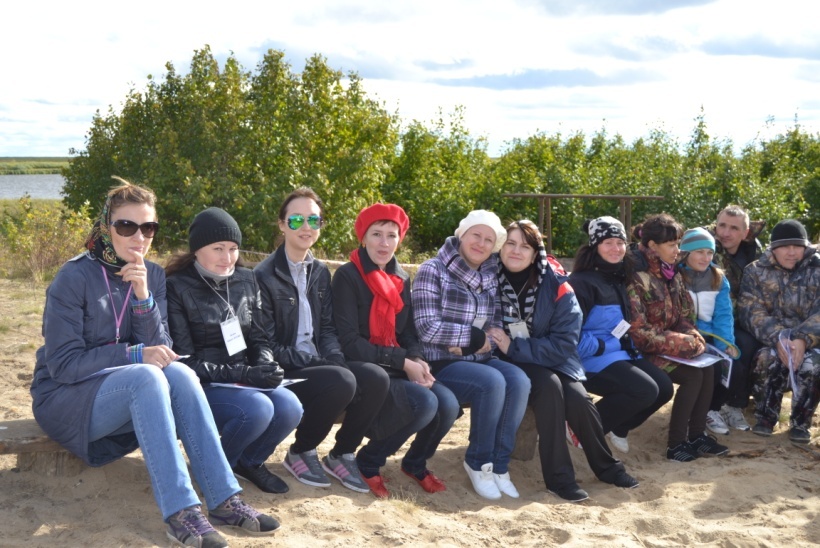 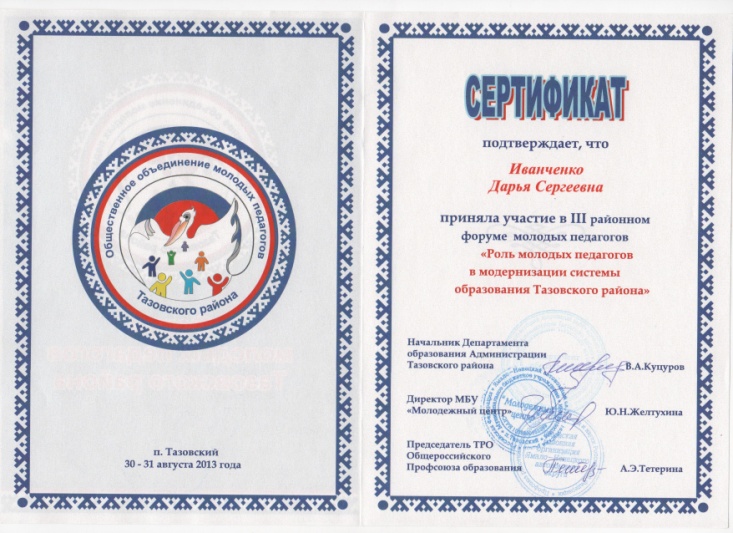 Участие во Всероссийских педагогических видеоконференциях
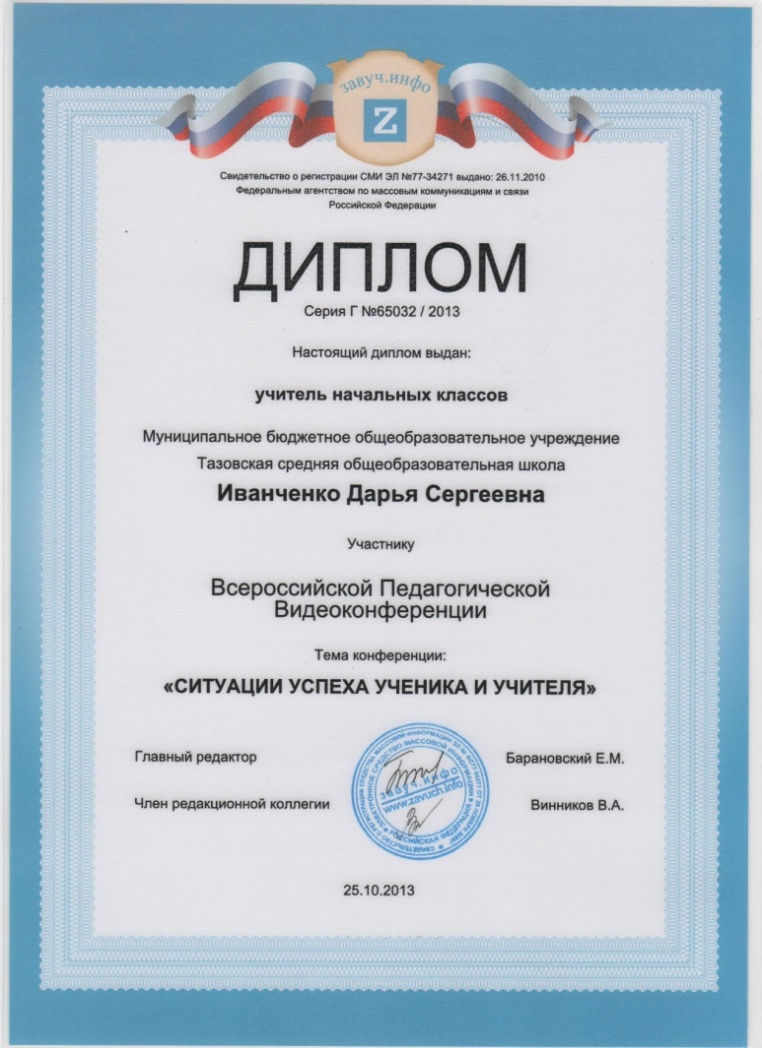 дипломы, сертификаты педагогических конкурсов
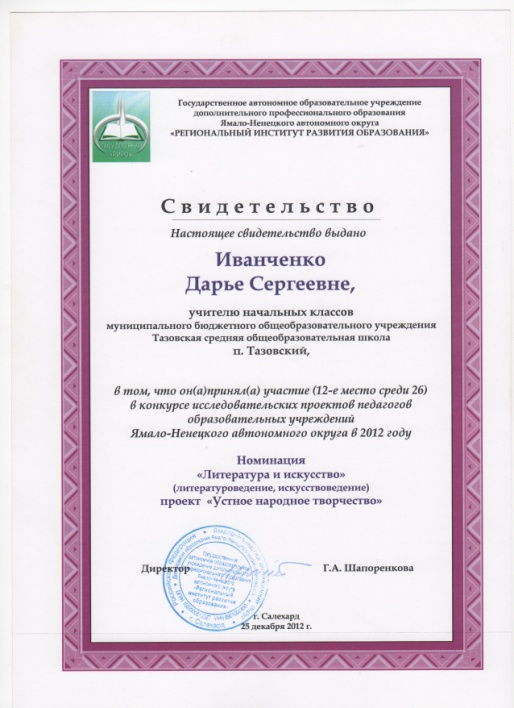 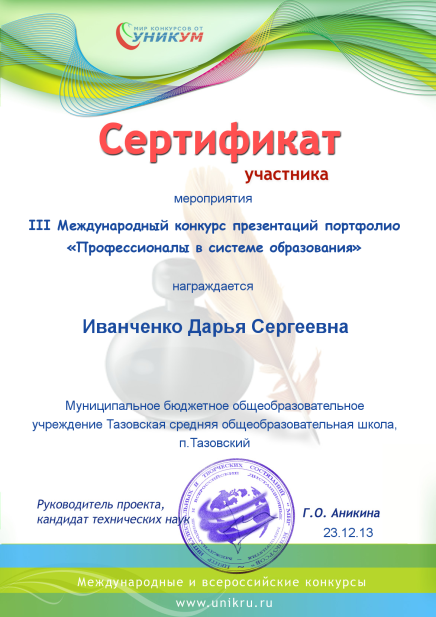 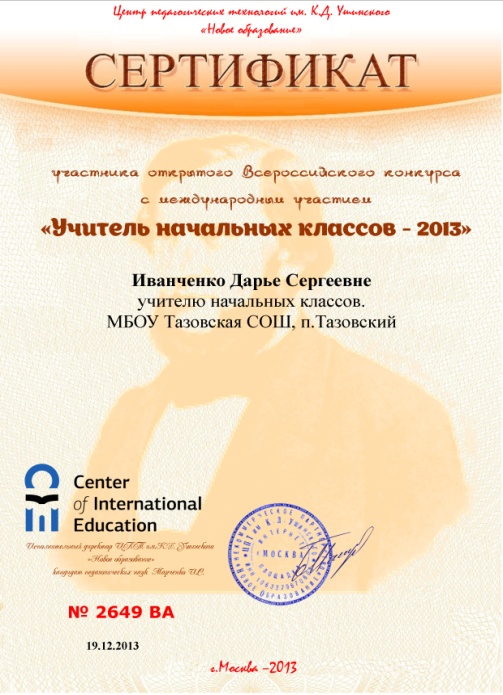 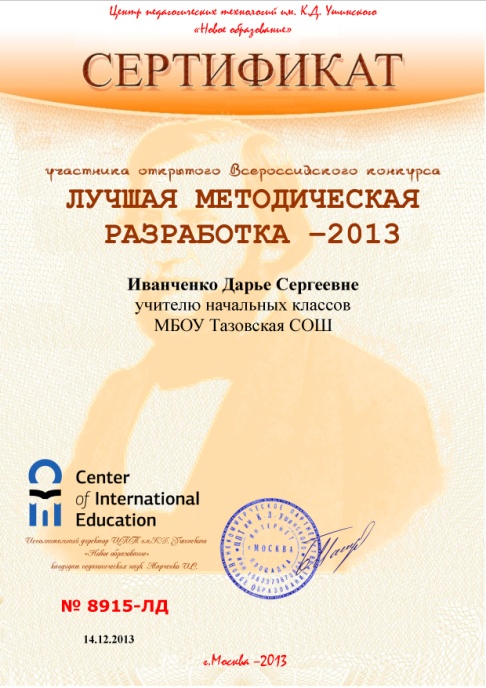 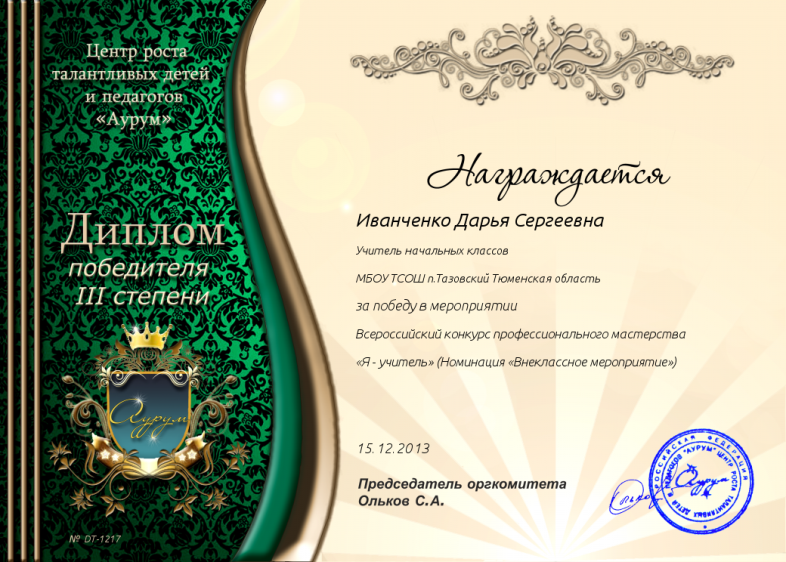 Свидетельства о публикации
Целью моей деятельности является совершенствование  образовательного процесса, повышение качества успеваемости  через применение ИКТ - технологий и технологии организации проектной деятельности.
Выполняя домашнее задание к урокам, учащиеся   все чаще используют разнообразный иллюстративно-информационный материал, который самостоятельно находят в Интернете, составляют презентации, проекты.
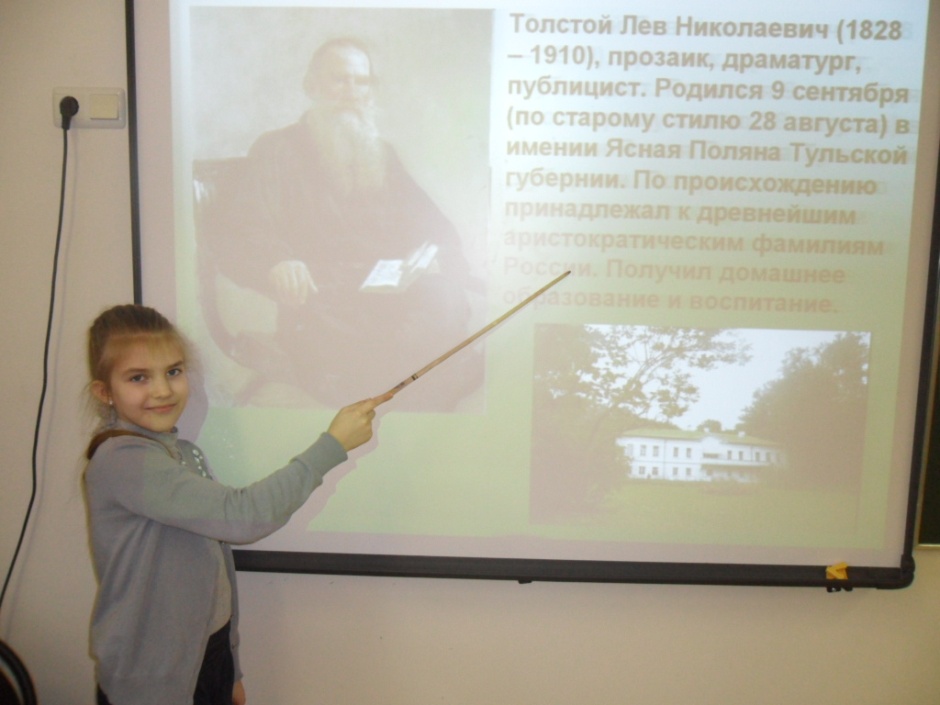 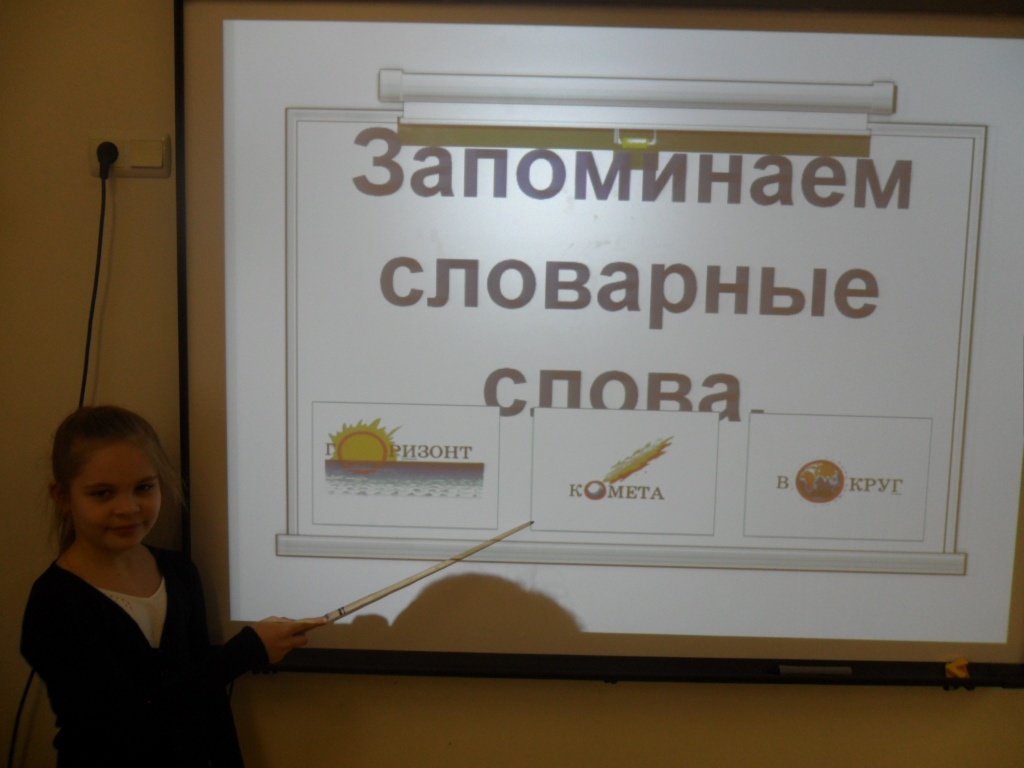 Использование ИКТ - технологии 
 технологии проектной деятельности :
Повышает качество знаний
Продвигает ребёнка в общем развитии
Помогает преодолеть трудности
Развивает мышление
Формирует приемы мыслительной деятельности
Позволяет вести обучение в зоне ближайшего развития
Создает благоприятные условия для лучшего взаимопонимания учителя и учащихся и их сотрудничества в учебном процессе
Участие в международных конкурсах
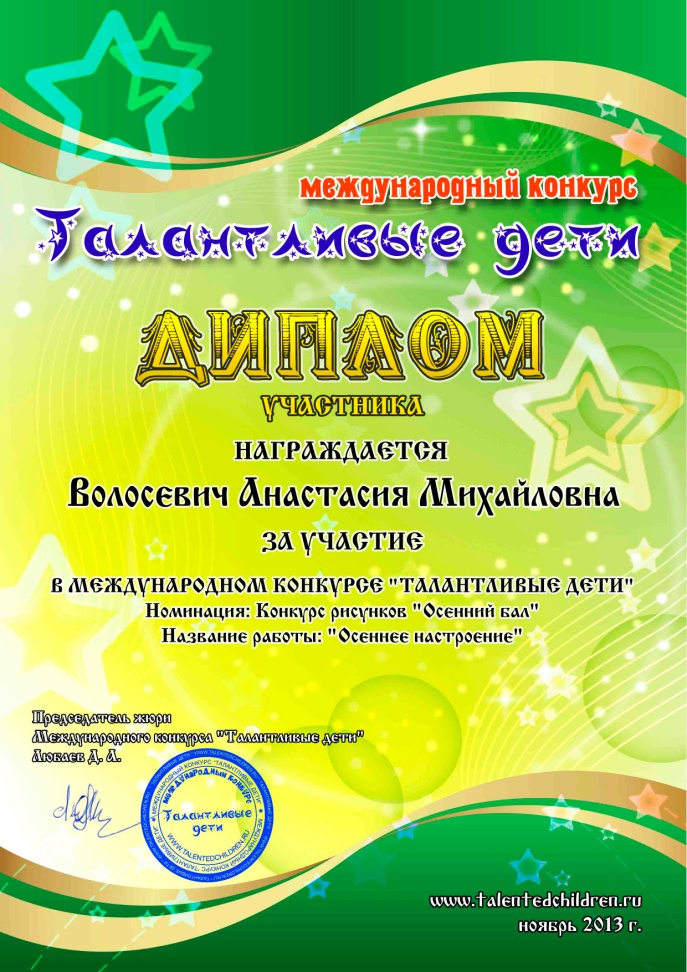 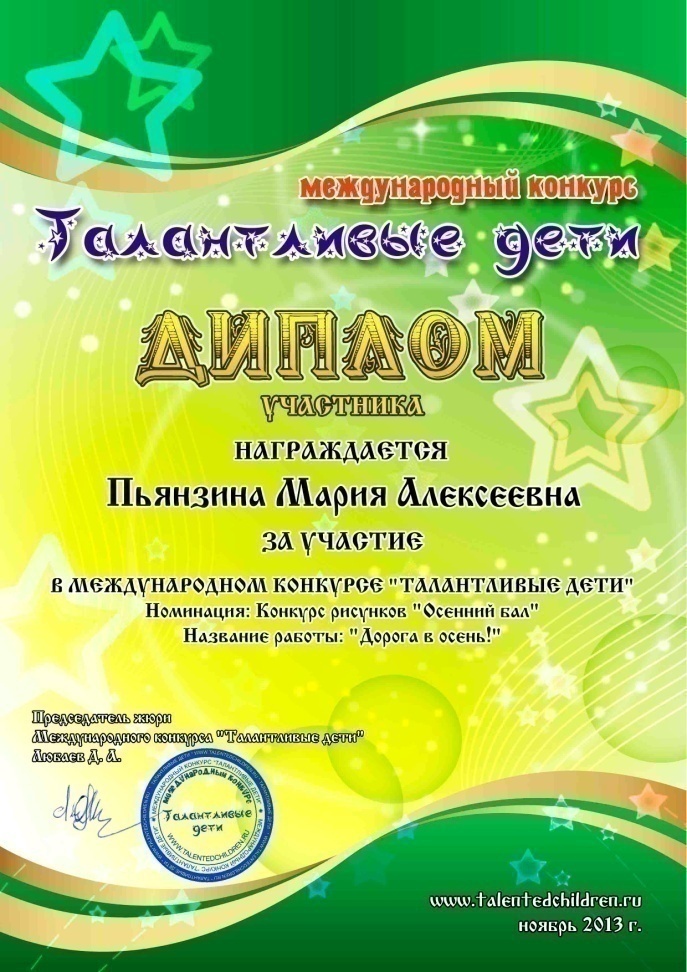 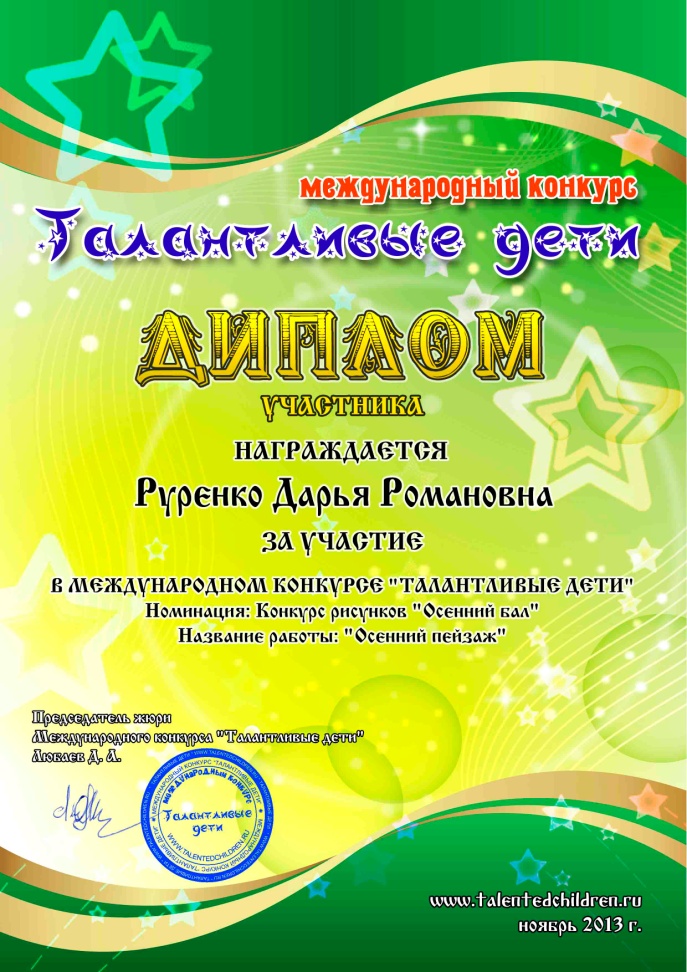 Участие во всероссийских конкурсах, викторинах, олимпиадах
Участие в окружном конкурсе
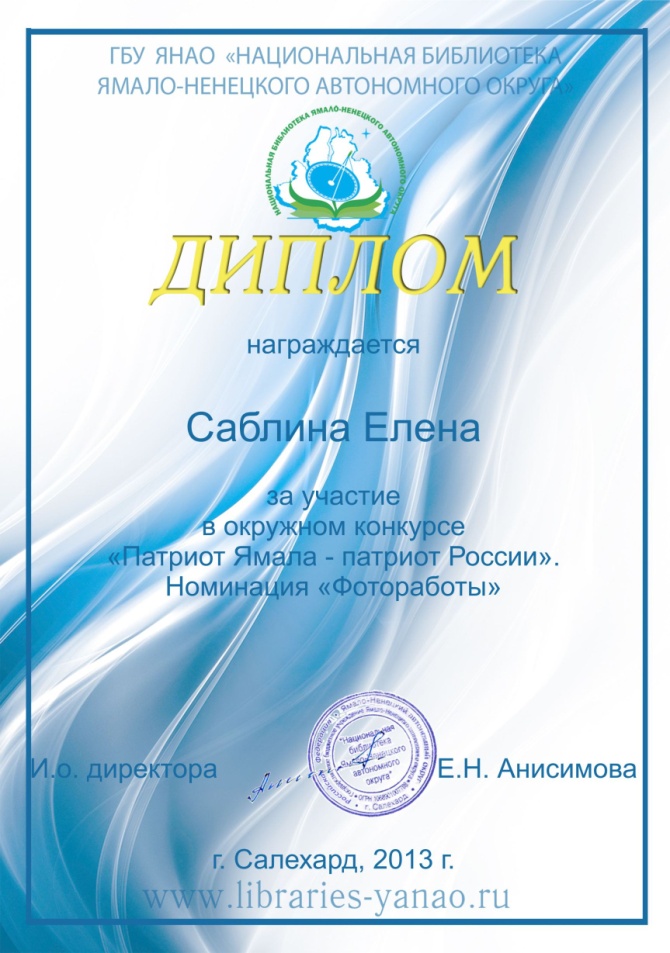 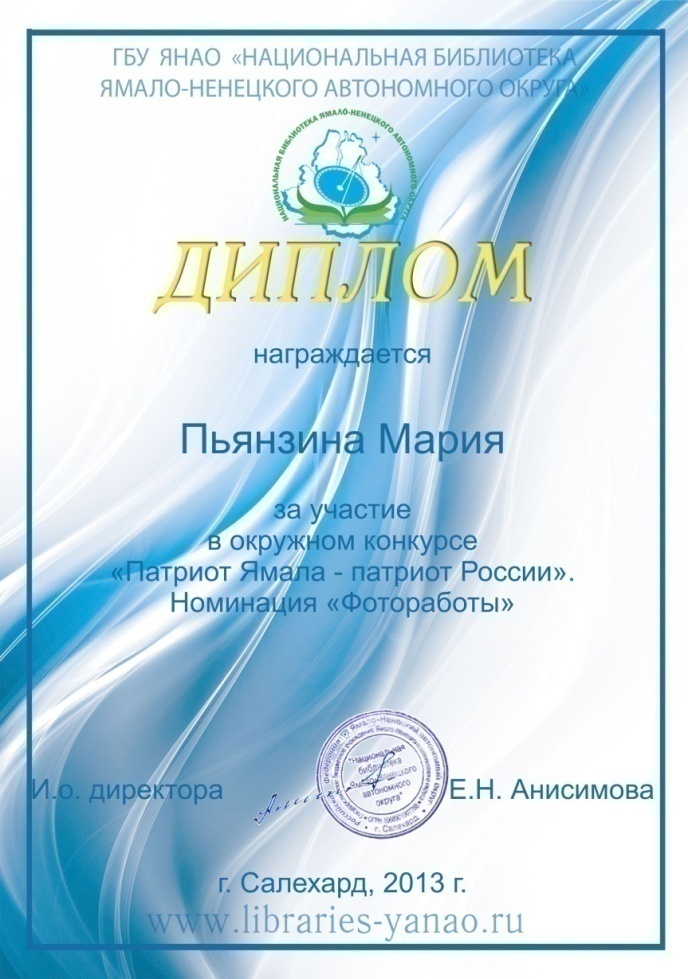 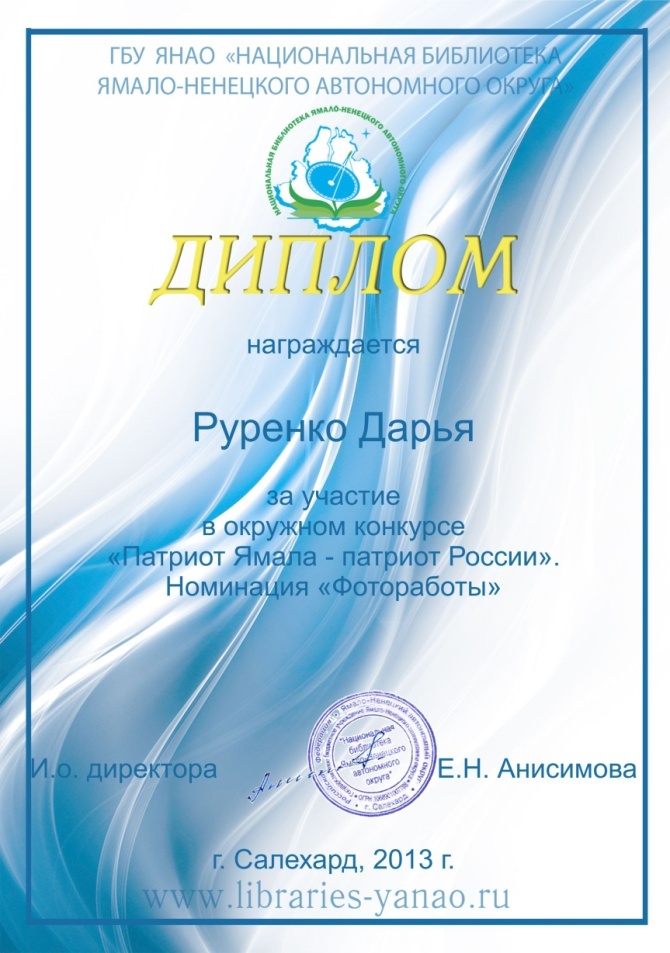 Участие в районных ученических конференциях
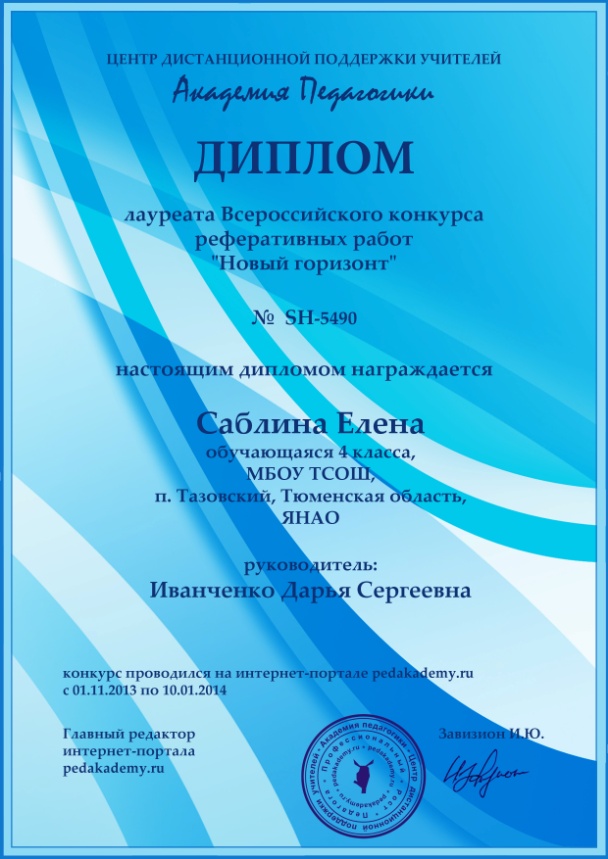 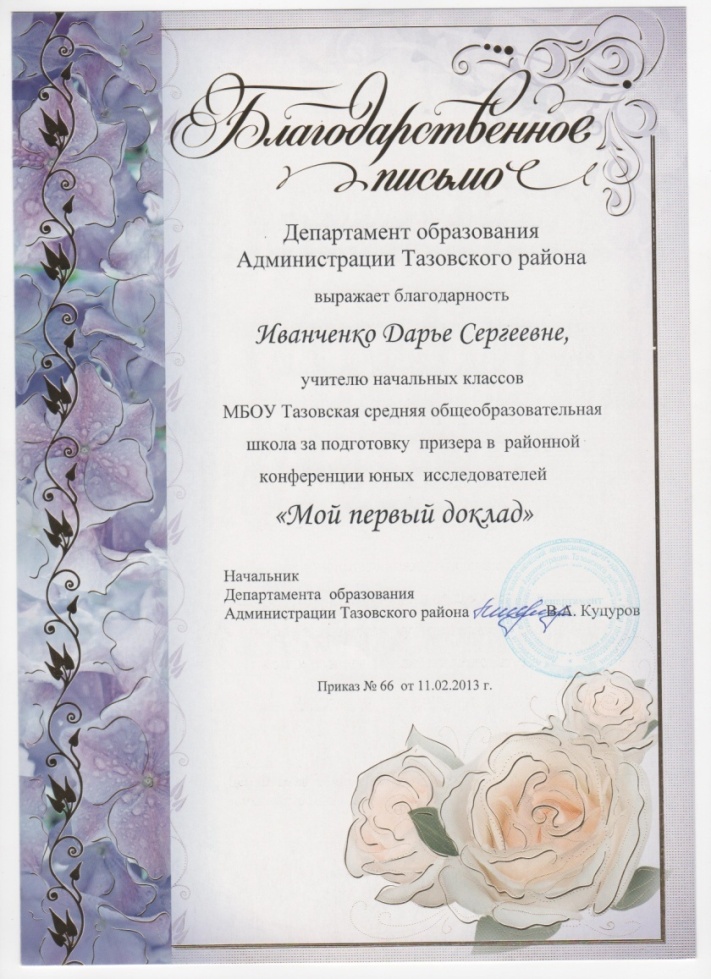 Конференция  юных исследователей
 «Мой первый доклад», 2013г.
Планы на будущее
Сосредотачивать усилия на повышении качества и эффективности учебной и воспитательной работы средствами информационно - коммуникативных  технологий.